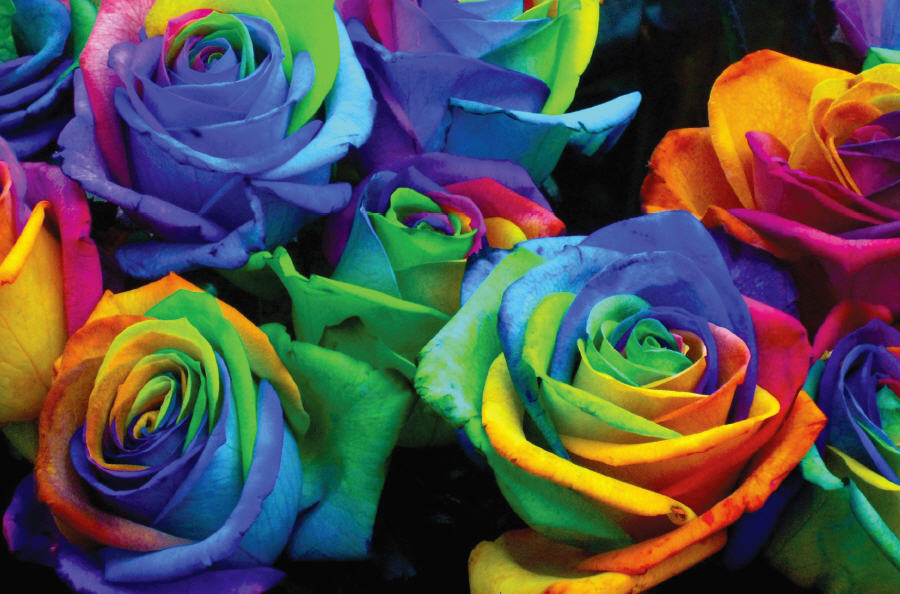 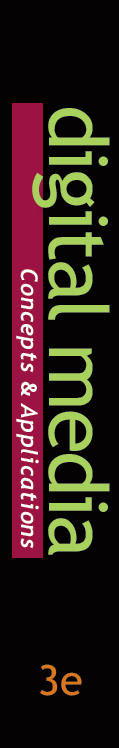 Chapter 3
Image Files
© 2013 Cengage Learning. All Rights Reserved. May not be scanned, copied or duplicated, or posted to a publicly accessible website, in whole or in part.
Lessons
Lesson 3.1: Distinguishing Between Graphic	Programs
Lesson 3.2: Determining Image File Formats
Lesson 3.3: Managing Image Sizes
Digital Media, 3e
2
Learning Outcomes
3.1: 	Convey the difference between painting	and drawing programs
3.2: 	Demonstrate an understanding of file	extensions and file types
3.3: 	Recognize the role that compression,	interlacing, encoding, and resolution play	in file sizes
Digital Media, 3e
3
Distinguishing Between Graphic Programs
Paint programs create images by using pixels (or picture elements)
A pixel is a specific color at a specific location in a matrix or grid. A collection of pixels produces an image on a computer screen or on a printed page.
Drawing programs use vectors, or lines, to produce an image
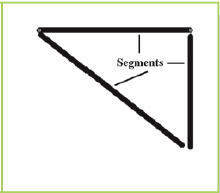 Digital Media, 3e
4
Raster-Based Paint Programs
Paint programs create images by assigning each pixel to a point on a grid of x and y coordinates called a raster
Images created using this grid are referred to as raster images, raster graphics, or bitmaps
Enlarging raster images can result in pixelation, or jaggies 
Reducing images can produce images that lose sharpness
Digital Media, 3e
5
Raster-Based Paint Programs
Many software programs are available to create and manage raster images
The most widely used program in the professional world is Adobe Photoshop
Microsoft Paint is provided with the operating system
Corel Paint Shop Pro is a stand-alone program
GIMP (GNU Image Management Program) is open source
Cloud computing offers access to imaging software through the Internet (i.e., Picasa and Flickr)
Digital Media, 3e
6
Non-native Raster File Types
Digital Media, 3e
7
Non-native Raster File Types(continued)
Digital Media, 3e
8
Non-native Vector File Types
The most common native vector file format is AI (from Adobe Illustrator)
These file may be converted to a PDF, EPS, or SVG depending upon the intended output
Digital Media, 3e
9
Licensing Fees
In 1994, CompuServe, the developer of the GIF file format, caused a stir when it announced its intention to require that all commercial software companies using GIF compression in their programs pay licensing fees
Was CompuServe correct in its decision to charge a licensing fee? 
Why or why not?
Digital Media, 3e
10
Format Conversion
Once a copy of an image has been saved in its native format, you can change to another file format
Different file formats are appropriate for different situations
Some programs can import only graphics with specific file formats 
Some images look better saved as one format rather than another
Some images need to be small in order to load quickly on the Internet
Digital Media, 3e
11
Compression
Bandwidth is the speed at which a computer can transmit information along a network
Compression is the process of reducing the size of the image
Lossy compression reduces the size of an image file by removing information that is not essential
Lossless compression does not change any pixel data
Digital Media, 3e
12
Compression(continued)
The .jpg file format uses lossy compression
Lossy compression deletes or changes some pixels when saving
When you save a file as a JPG, you select an image quality ranked from 1 to 12 
A higher number means a higher quality image and a larger file size
A lower number means a lower quality image and a smaller file size
Digital Media, 3e
13
Resolution
Bitmap images have visual sizes measured in two ways
The physical size (such as a photograph printed as a 4 × 6-inch image) 
The number of pixels in each inch
Physical sizes are also measured in pixel dimension (the number of pixels in a row and column of a raster grid)
The resolution of an image is measured in pixel density or pixels per inch (ppi)
Digital Media, 3e
14
Resolution(continued)
Image software allows you to manipulate images by changing the physical size as well as the pixel density
Physical size and pixel density work in tandem to determine your final product
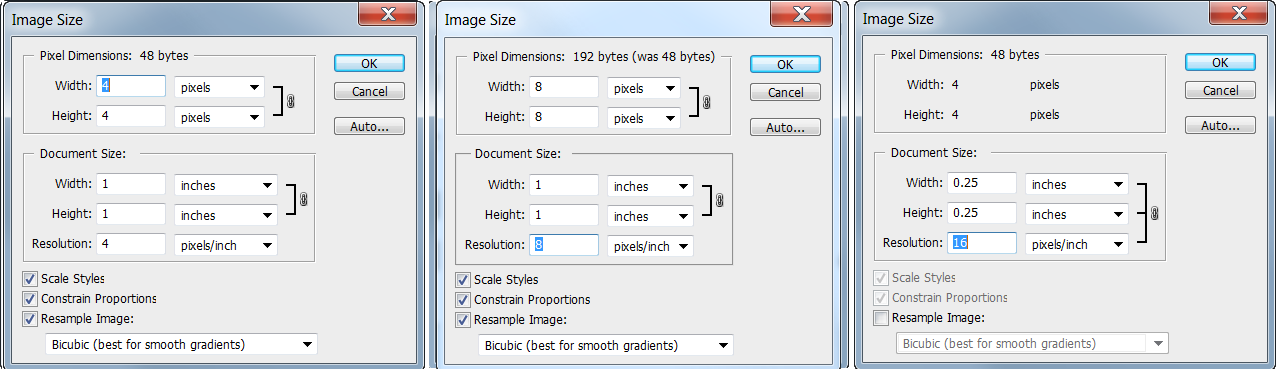 Digital Media, 3e
15
Resampling
If you enlarge an image, you must either make the pixels bigger or add pixels
Resampling is adding or deleting image pixels during the process of resizing
Special formulas are used to determine what colors each new pixel should be based upon the colors around it
Digital Media, 3e
16
Resizing
Aspect ratio is the ratio of the width to the height of an image
If you change one number without changing the other, you will get a distorted image
Image software sometimes allows you to lock the aspect ratio
Digital Media, 3e
17
Key Concepts
Image programs can be categorized into two groups: paint programs and drawing programs
Paint programs produce images using pixels. Each pixel consists of a specific color. Images produced by paint programs are called raster images or bitmapped images
Drawing programs use vectors or lines to produce an image. The vectors are created using a series of mathematical points. Images produced by drawing programs are called vector images
Extensions for the most common raster file types are .bmp, .tif, .gif, .jpg, and .png
Digital Media, 3e
18
Key Concepts(continued)
Extensions for the file formats that are typically used for the Web are .gif, .jpg, and .png 
Extensions for the most common vector file formats are .svg and .eps
Different file formats are appropriate for different situations.
JPG image file sizes are reduced using a lossy compression algorithm that removes unnecessary pixels. GIF, PNG, and TIF use a lossless compression
Resolution and pixel density help determine the size of a file
Resizing is best done maintaining the aspect ratio
Digital Media, 3e
19